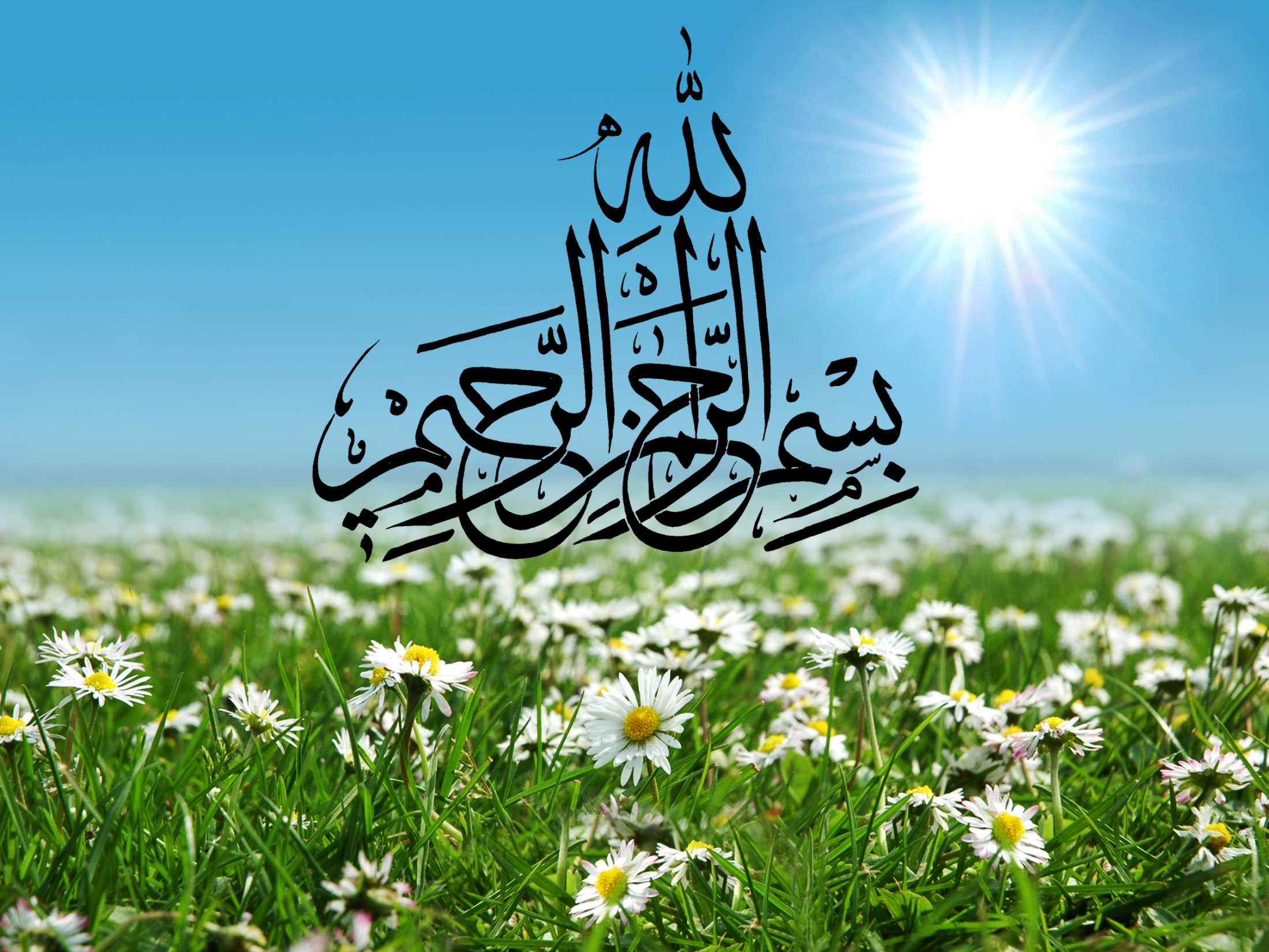 نحوه استخراج شاخص های تغذیه ای در سامانه سیب
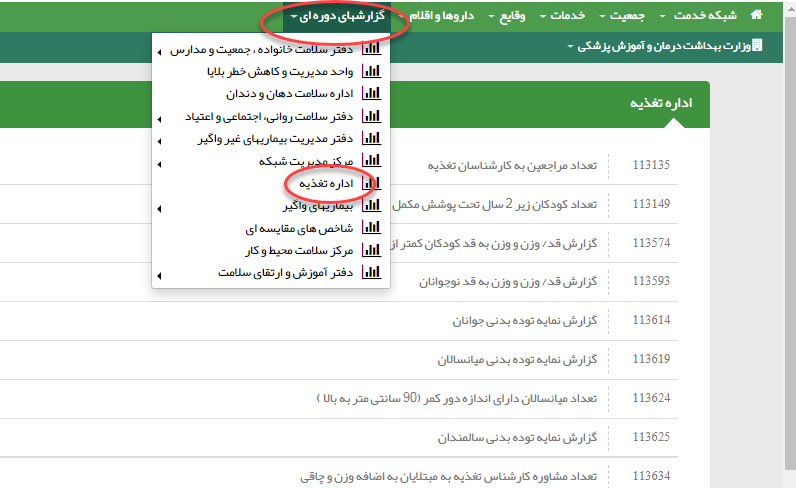 صورت کسر شاخص های تغذیه ای
مخرج کسر شاخص های تغذیه ای
نحوه استخراج شاخص های تغذیه ای
نحوه استخراج تعداد مشاوره کارشناس تغذیه به افراد دچار اضافه وزن و چاقی و بیماری ها
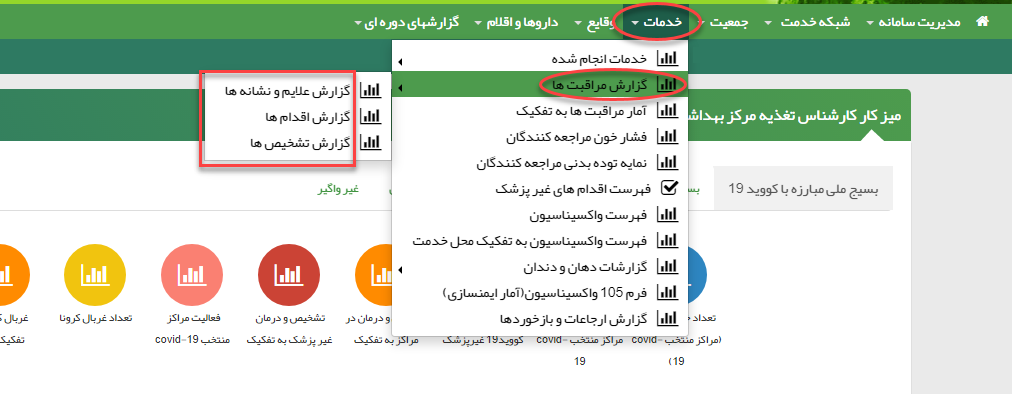 مشاوره به افراد با بیماری های دیابت، فشارخون و چربی خو ن بالا-گزارش علائم و نشانه ها
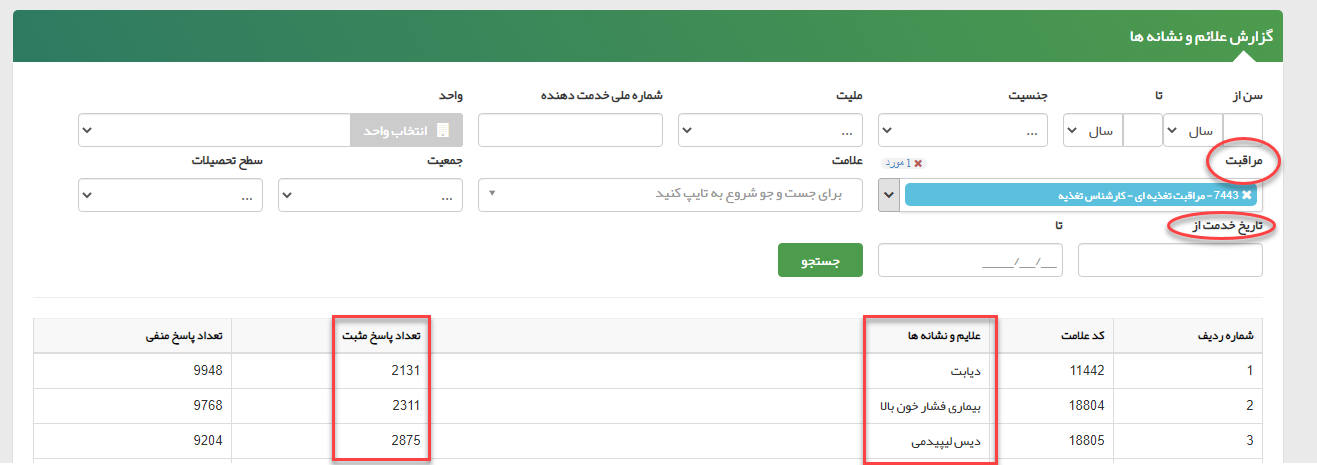 مشاوره به افراد دچار اضافه وزن و چاقی-گزارش تشخیص
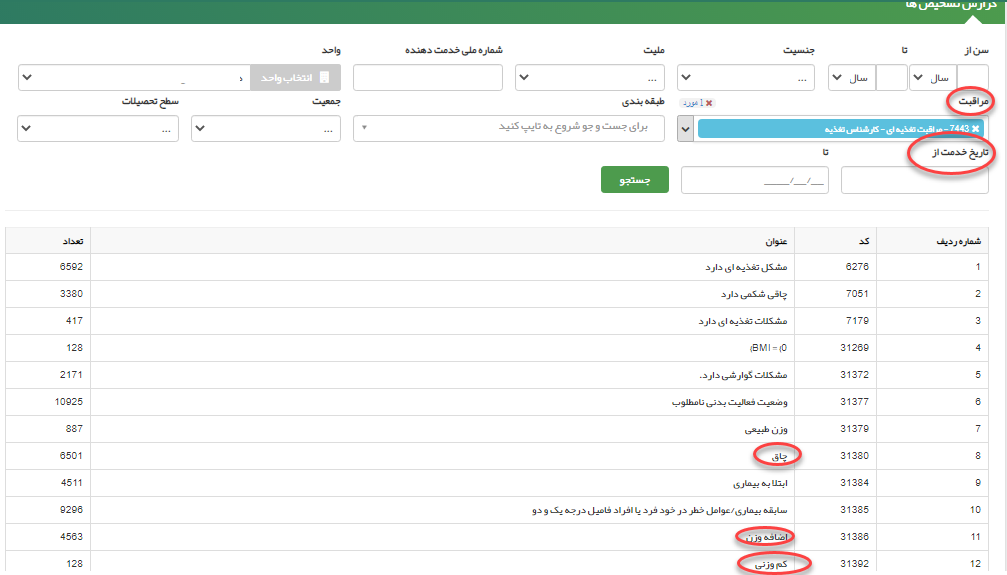 نحوه پوشش مراقبت های تغذیه ای در سامانه سیب
صورت کسر درصد پوشش مراقبت های تغذیه ای
مخرج کسر درصد پوشش مراقبت های تغذیه ای
مخرج کسر از طریق فوق برای کلیه گروه های سنی به جز مادران باردار کاربرد دارد.